এই স্লাইডটি শুধুমাত্র শিক্ষকবৃন্দ তথা কন্টেন্ট 
ব্যবহারকারীর জন্য
সম্মানিত কন্টেন্ট ব্যবহারকারী/ শিক্ষকবৃন্দ এই কন্টেন্টটি পাঠদানের পূর্বে স্লাইড নোটের নির্দেশনাগুলো পড়ে নেবেন।এছাড়াও শিক্ষক প্রয়োজনবোধে নিজস্ব কৌশল প্রয়োগ করতে পারবেন।
1
[Speaker Notes: সম্মানিত কন্টেন্ট ব্যবহারকারী/ শিক্ষকবৃন্দ এই কন্টেন্টটি পাঠদানের পূর্বে  পাঠ্য পুস্তকের পাঠটি  পড়ে নেবেন ।]
স্বাগতম
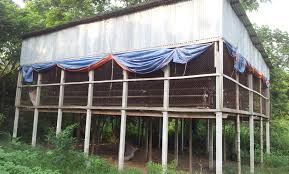 2
[Speaker Notes: শিক্ষক স্বাগতম জানিয়ে ছবিটির পটভূমি জানতে চাইবেন ।]
পরিচিতি
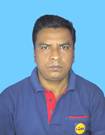 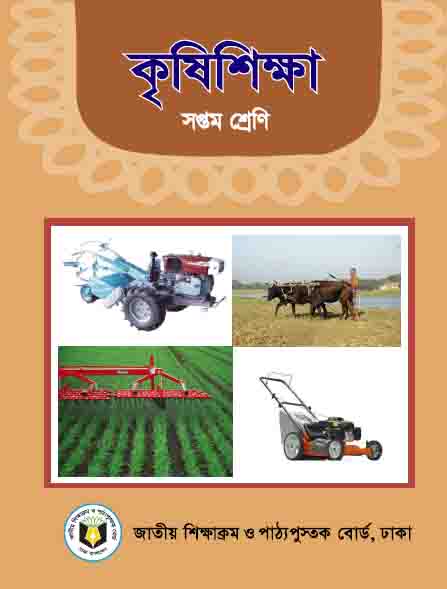 শিক্ষক পরিচিতি
মো:শামীম
সহকারী শিক্ষক (কৃষি শিক্ষা)
হাজী আহমাদ আলী আলিয়া  কামিল    মাদরাসা, সিরাজগঞ্জ।
মোবাইল:০১৯২০৫৬৬৪১৩
E-mail:shameemjamuna60@gmail.com
পাঠ পরিচিতি
শ্রেনী:	7ম
বিষয়:	কৃষিশিক্ষা
অধ্যায়: কৃষিজ উৎপাদন
পাঠ:   ১৬
3
[Speaker Notes: শিক্ষক পরিচয় পর্ব পেশ করবেন ।]
ছবিগুলো লক্ষ করি
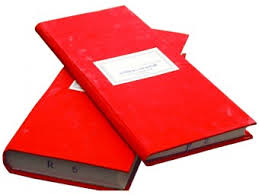 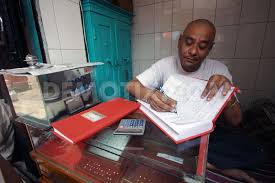 বন্ধুরা বলতো ছবিতে কি দেখতে পাচ্ছি ?সে কি করছে?
4
[Speaker Notes: শিক্ষক ছবি প্রদর্শন করে বিভিন্ণ প্রকার প্রশ্ন করে  পাঠের বিষয়বস্তু বের করে  আনার চেষ্টা করবেন ।]
আজকের পাঠ
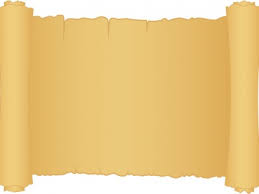 কৃষি হিসাব রক্ষণ পদ্ধতি (মুরগি পালন)
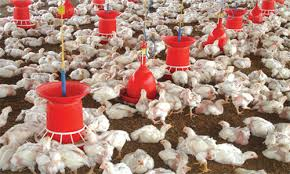 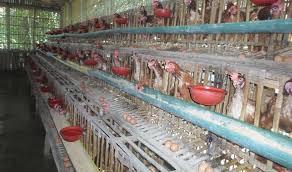 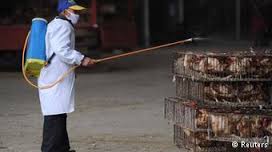 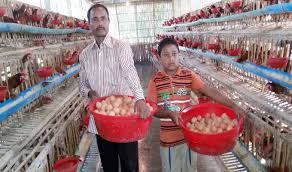 5
[Speaker Notes: শিক্ষক সবশেষে পাঠ ঘোষনা করবেন ।]
এই পাঠ শেষে শিক্ষার্থীগণ-
6
[Speaker Notes: শিক্ষক শিখনফল বুঝিয়ে বলবেন ।]
মুরগি পালনের ব্যয়ের খাত কয়টি?
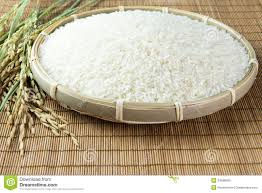 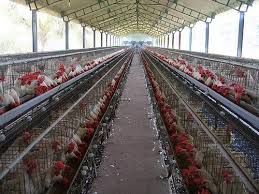 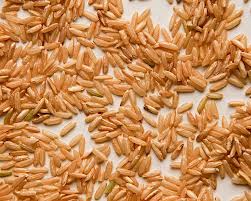 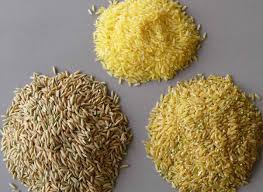 স্থায়ী খরচ
চলমান খরচ
জমি
ডিম পাড়ার বাক্স
মুরগির ঘর
ড্রাম ও বালতি
ব্রুডার যন্ত্র
খাদ্য ও পানির পাত্র
১০০টি ডিমপাড়া মুরগির স্থায়ী খরচ হিসাব করার একটি ছক নিচে দেওয়া হইল-
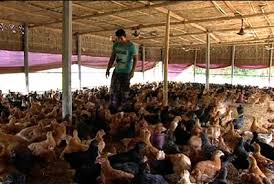 একক কাজ
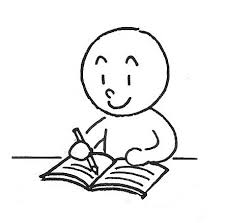 ১০০টি ডিম পাড়া মুরগি পালনের স্থায়ী খরচের ছক তৈরি কর।
[Speaker Notes: শিক্ষক ১০০টি ডিম পাড়া মুরগি পালনের স্থায়ী খরচের ছক তৈরি করতে বলবেন ।]
বাচ্চার দাম
শ্রমিক ও পরিবহন
খাদ্য ক্রয়
লিটার ও বিছানা
বিদ্যুৎ
টিকা ও ঔষধ
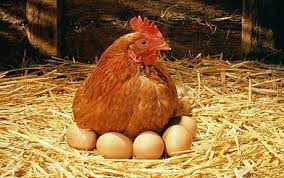 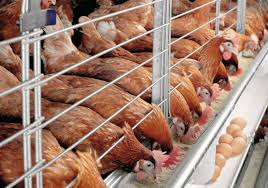 ডিমপাড়া মুরগি মোট ১৮ মাস খামারে থাকে
পারিবারিক খামারে ১০০টি ডিম পাড়া মুরগি পালনের চলমান খরচ হিসাব করার একটি ছক নিচে প্রদর্শন করা হল-
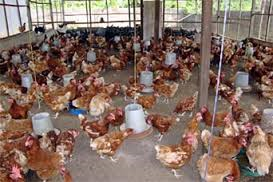 মোট ব্যয়=মোট স্থায়ী খরচ+মোট চলমান খরচ=২২,০০০/-+১,৮৮,৮৮০/=২,১০,৮৮০/-
জোড়ায় কাজ
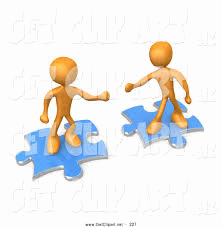 ১০০টি ডিম পাড়া মুরগির চলমান খরচের তালিকা তৈরি কর
[Speaker Notes: শিক্ষক পারিবারিক খামারে ১০০টি ডিম পাড়া মুরগি পালনের চলমান খরচ হিসাব করার ছক  তৈরি করতে বলবেন ।]
ডিম
খাদ্যের বস্তা
মুরগি
লিটার
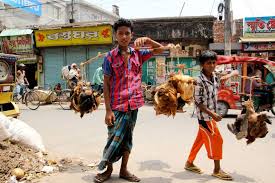 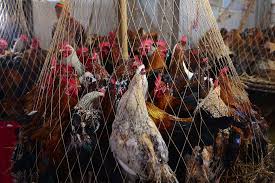 ডিম পাড়া শেষে প্রতিটি বয়স্ক মুরগিকে বাজারে বিক্রি করা যায়
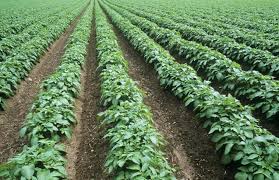 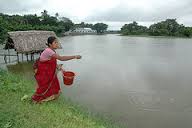 লিটার জৈব সার হিসাবে জমিতে
লিটার মাছের খাদ্য হিসাবে পুকুরে ব্যবহৃত হয়
পারিবারিক খামারে ১০০টি ডিম পাড়া মুরগি থেকে আয় হিসাব করার একটি ছক নিচে প্রদর্শন করা হল-
মোট লাভ=মোট আয়-মোট ব্যয়=২,৫৪,৪৬০.০০-২,১০,৮৮০.০০=৪৩,৫৮০.০০

উল্লেখিত হিসাব অনুসারে দেখা যাচ্ছে প্রথম বছরেই স্থায়ী খরচ বাদ দিয়ে মোট ৪৩,৫৮০/- টাকা লাভ হয়েছে।
দলীয় কাজ
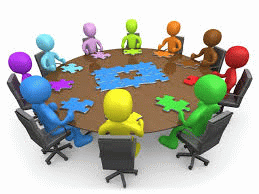 ১। ১০০টি মুরগি পালনের আয় হিসাব করার একটি ছক তৈরি কর
মূল্যায়ন
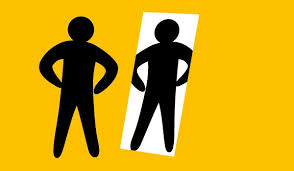 ১। মুরগি পালনের ব্যয়ের খাত কয়টি?
২। স্থায়ী খরচ কয়টি ও কি কি?
৩। চলমান খরচ কি কি?
বাড়ির কাজ
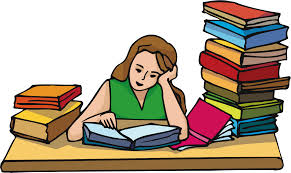 তোমার বাড়ির আশেপাশে যে কোন একটি মুরগির খামার পরিদর্শন করে খামারটি স্থাপনের খরচের ছক তৈরি কর
সবাইকে অনেক অনেক ধন্যবাদ
সবাই ভাল থাক, সুস্থ থাক